Creación ¡bello don de Dios!
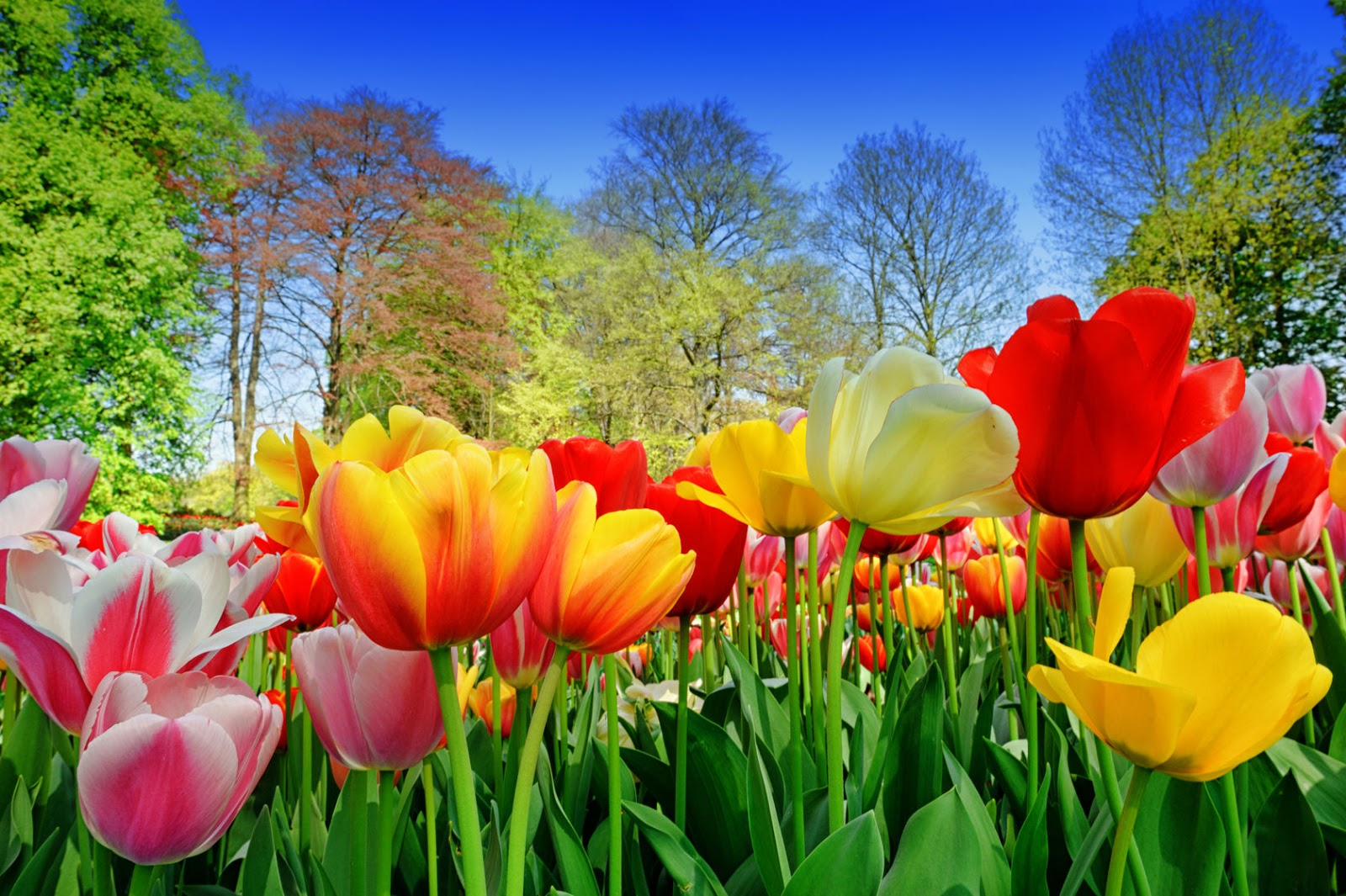 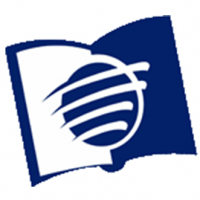 ESCUELA SABÁTICA
IGLESIA ADVENTISTA DEL 7° DÍA
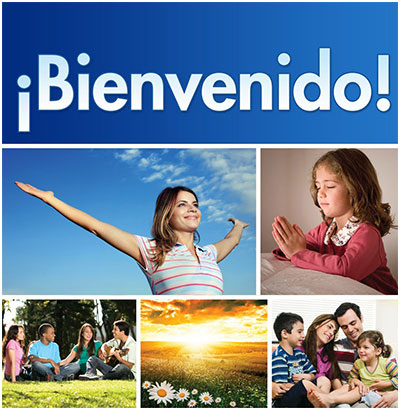 SERVICIO DE CANTO
# 68 “Todo lo que ha creado Dios”,
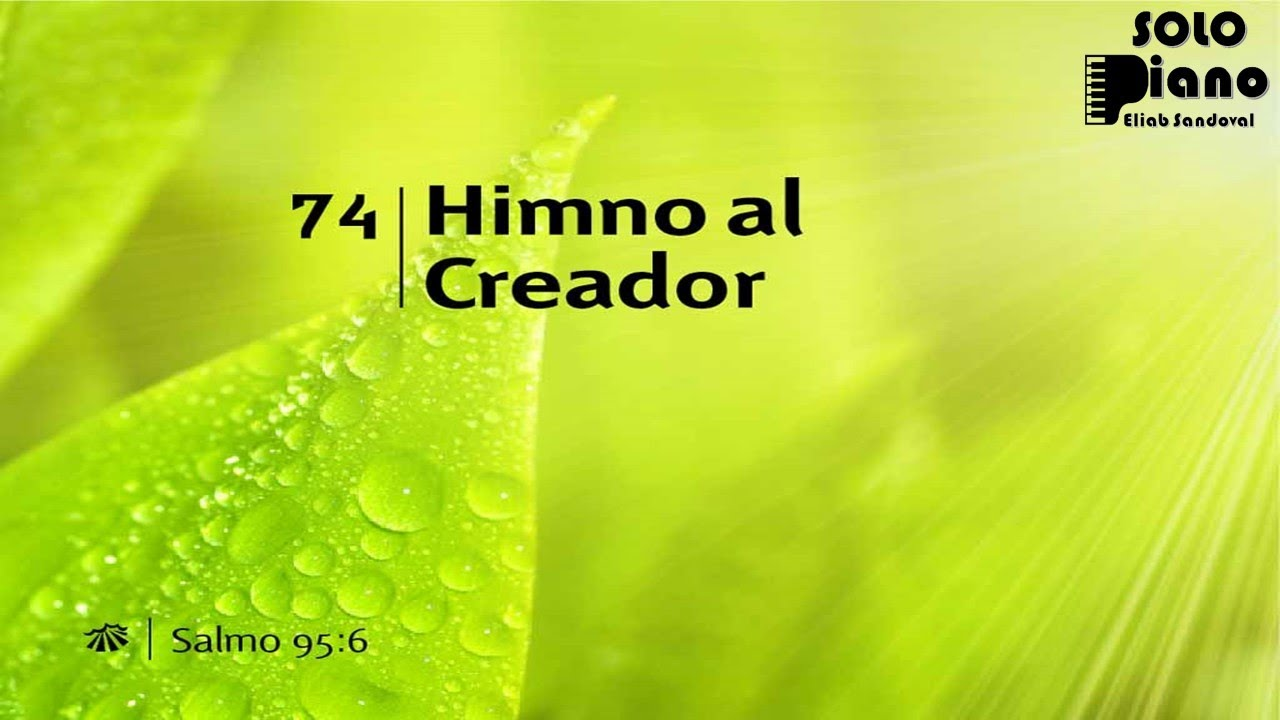 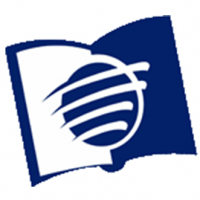 Oremos de rodillas al Dios creador del universo. (PRIMARIOS)
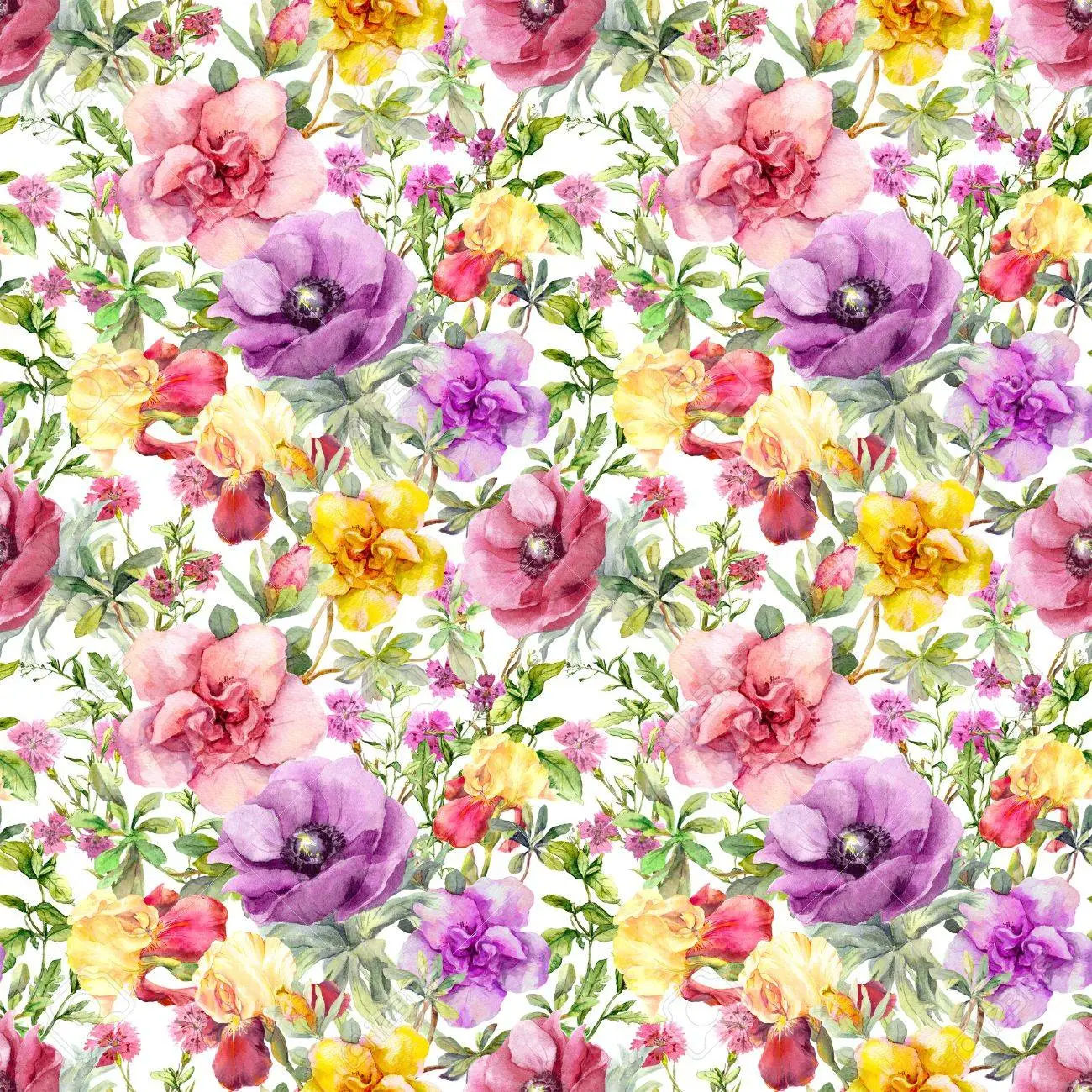 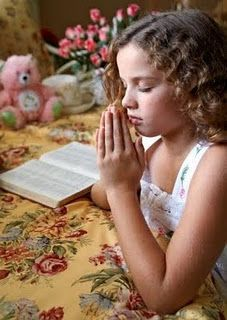 LECTURA BÍBLICA (PRIMARIOS)
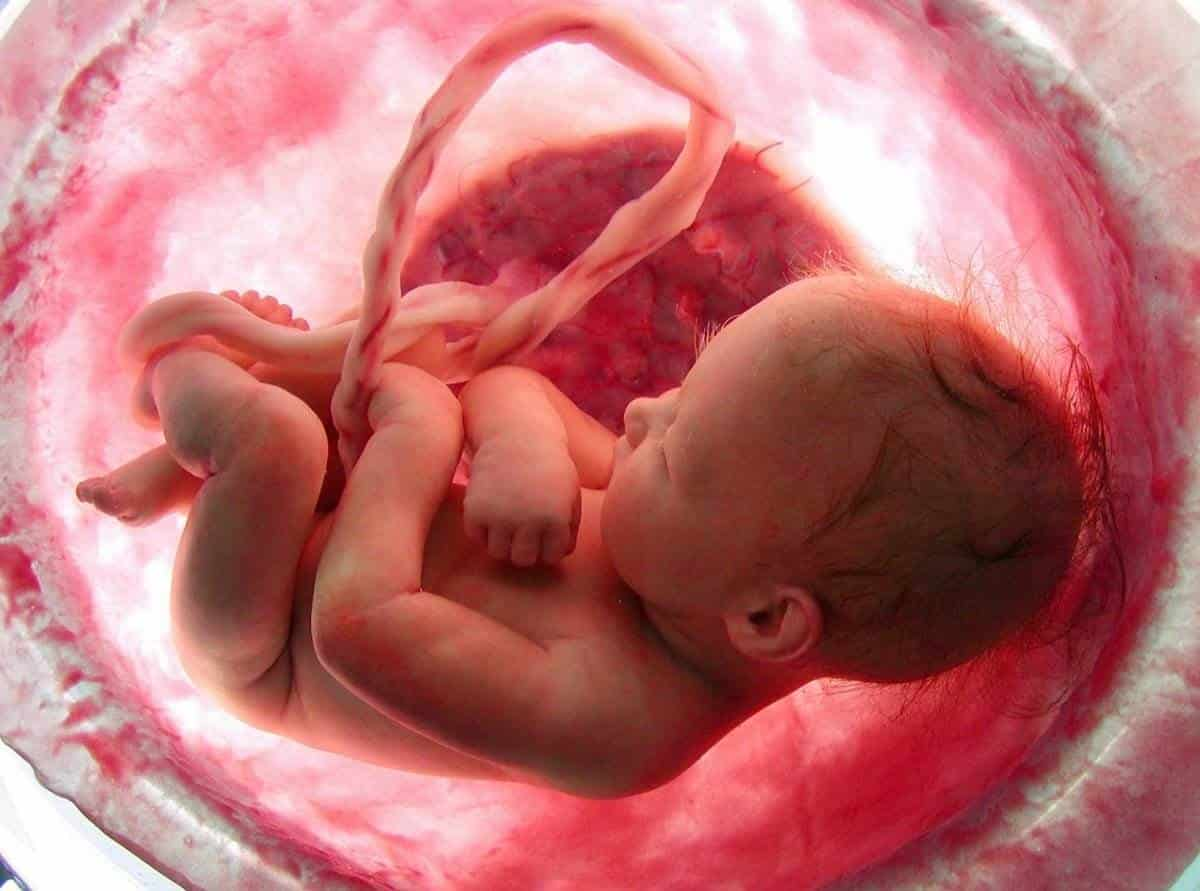 “Tú creaste mis entrañas; me formaste en el vientre de mi madre. ¡Te alabo porque soy 
una creación admirable! ¡Tus obras son maravillosas, y esto lo sé muy bien!” Salmo 139:13-
PROPÓSITO
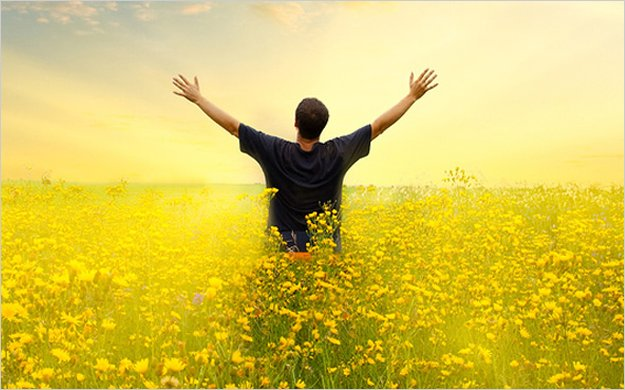 Agradecer al Creador y Sustentador de todo cuanto existe. Dar gloria a nuestro Dios por su bella creación
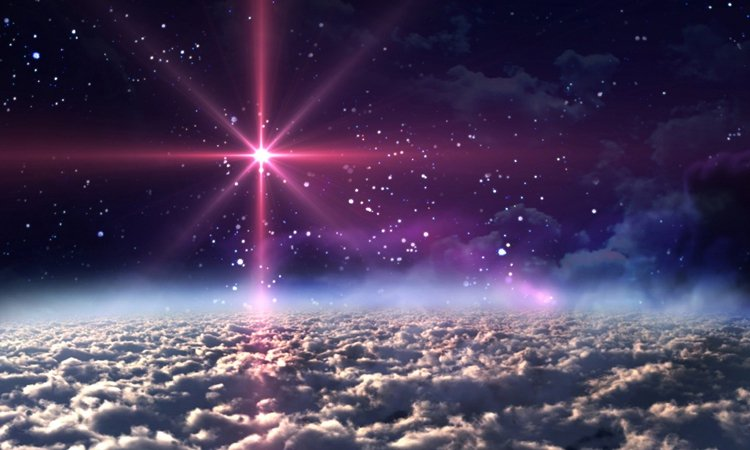 Dios es majestuoso y grandioso. Su creación es el regalo que nos da, para que disfrutemos de 
sus grandes maravillas que son incontables.
HIMNO DE ALABANZA (INFANTES)
Alabemos a Dios con el himno 
# 68 "Todo lo que ha creado Dios".
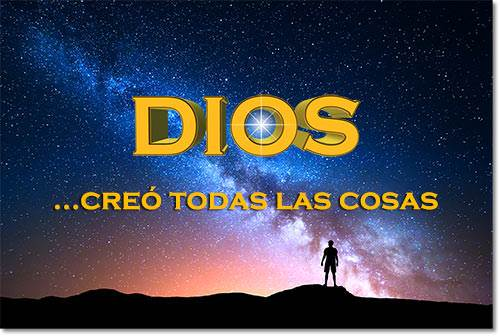 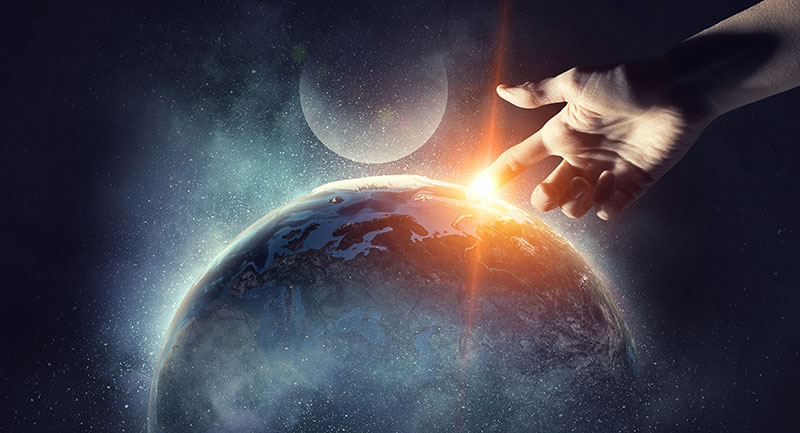 Dios hizo un mundo hermoso durante la semana de la creación. Preparó un hogar ideal. Dios mostró su amor a la humanidad a través de todo lo que hizo.
DEPARTAMENTO DE CUNA
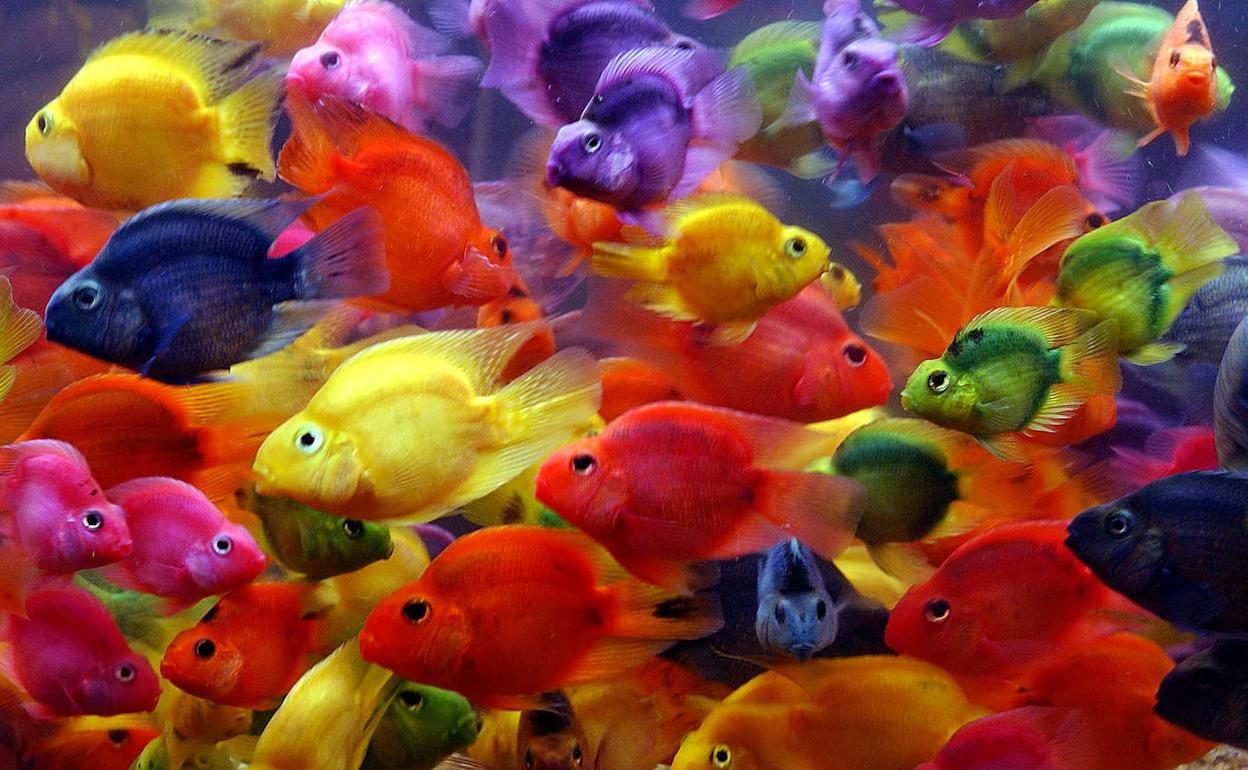 LOS PECECITOS DE TODOS LOS COLORES, PRECIOSA CREACIÓN DE DIOS
DEPARTAMENTO DE INFANTES
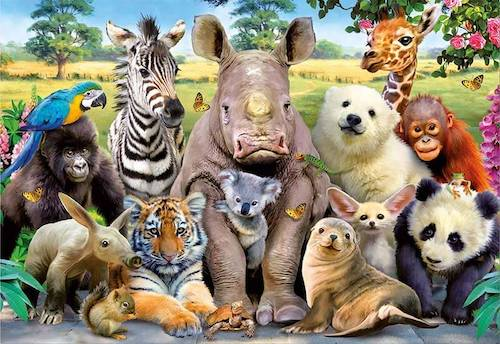 DIOS LOS HIZO A TODOS
NUEVO HORIZONTE
MEJORAMIENTO
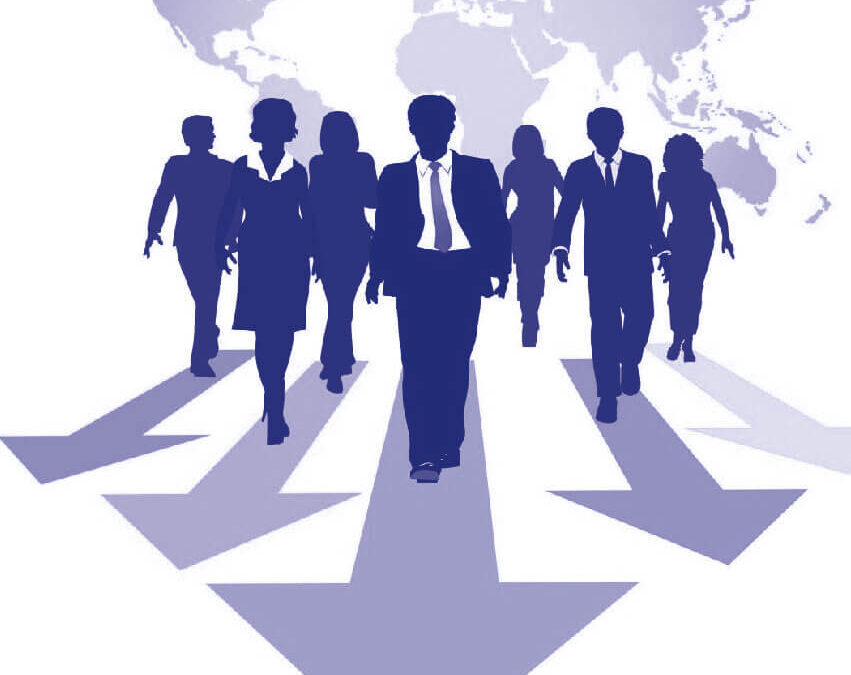 LIDERAZGO POSCOVID
DEPARTAMENTO DE PRIMARIOS
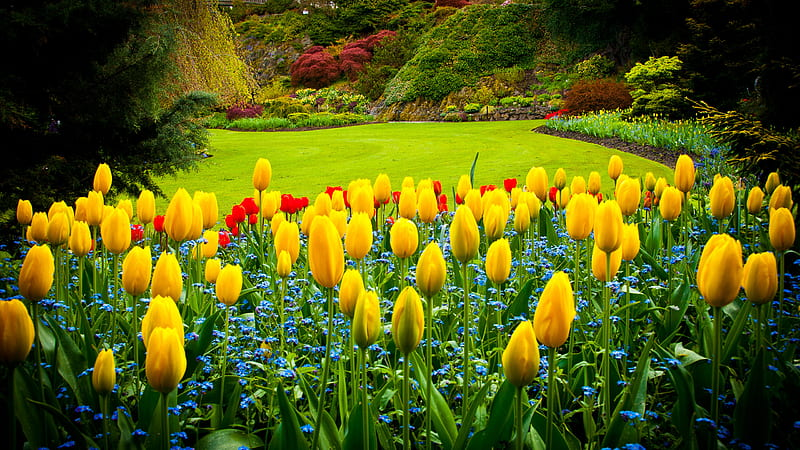 “El Señor nos ofrece hermosos lugares para que disfrutemos en la compañía de Dios y en la compañía de nuestra familia.
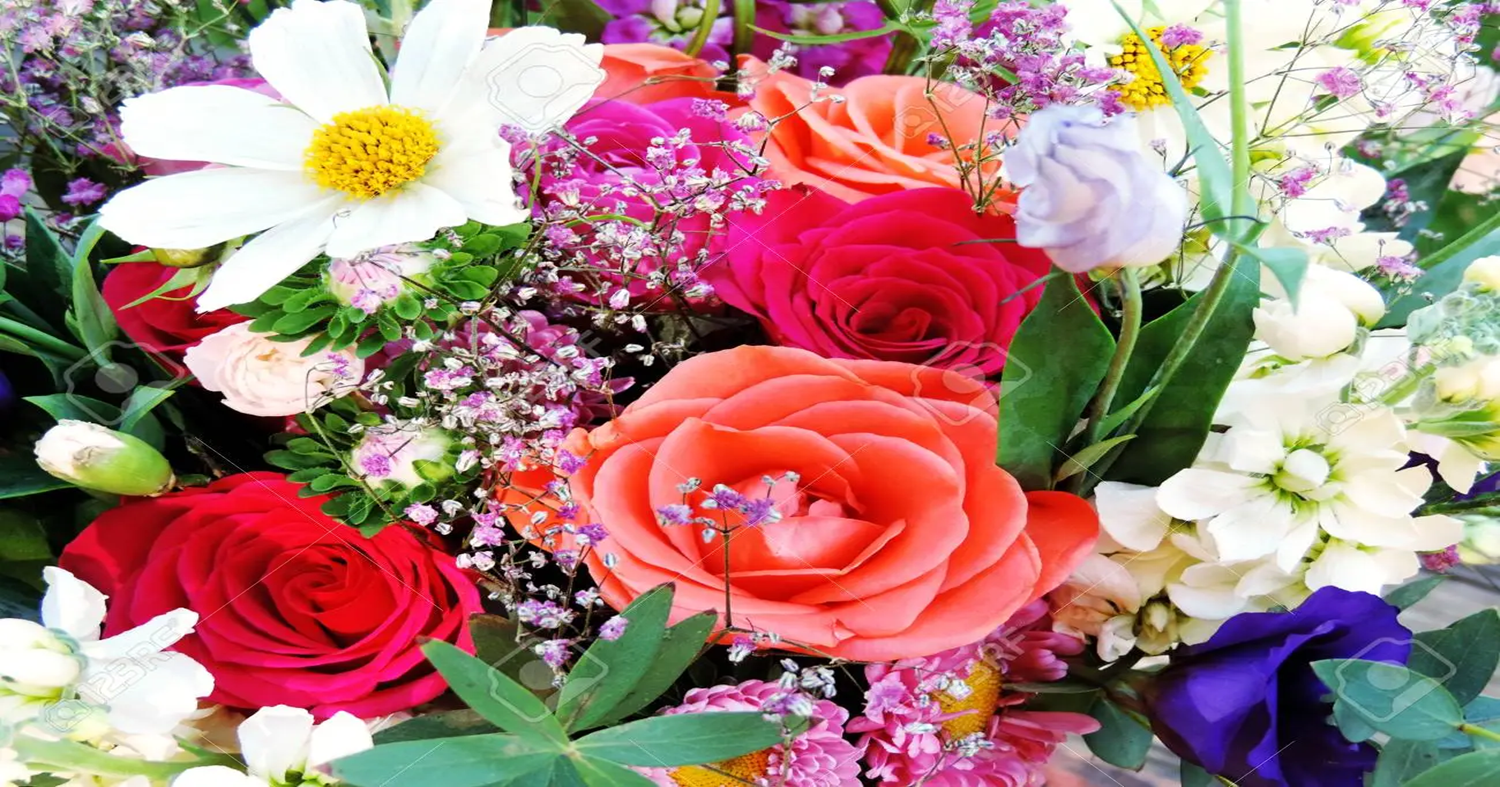 FLORES HERMOSAS DE  MUCHOS COLORES
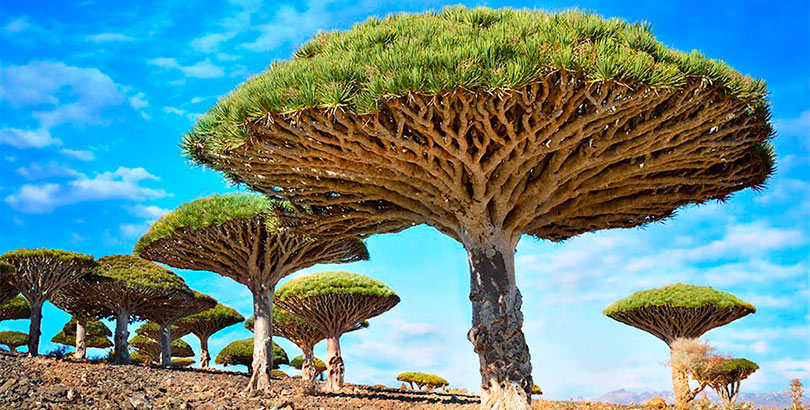 SANGRE DE DRAGÓN, TENERIFE
INCREIBLES Y MAJESTUOSOS ARBOLES QUE HIZO NUESTRO DIOS.
DEPARTAMENTO DE PRIMARIOS
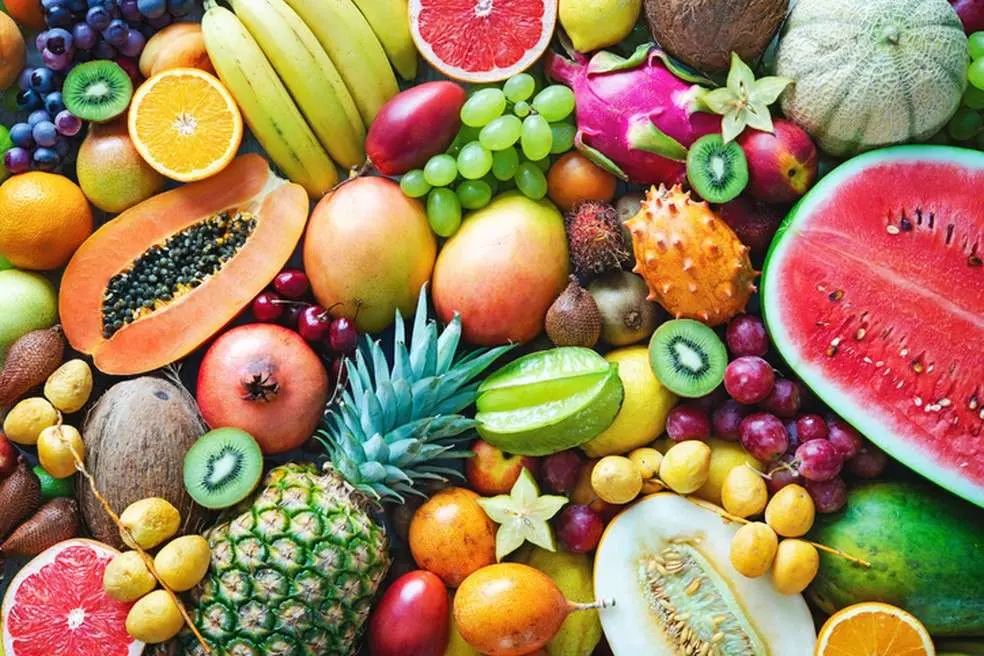 “Aunque la belleza original de la tierra ha sido dañada por el pecado, todavía disfrutamos de muchas bendiciones de la hermosa creación”.
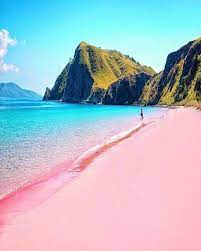 “Agradecemos a Dios por el mundo maravilloso que diseñó para que sea nuestro hogar”.
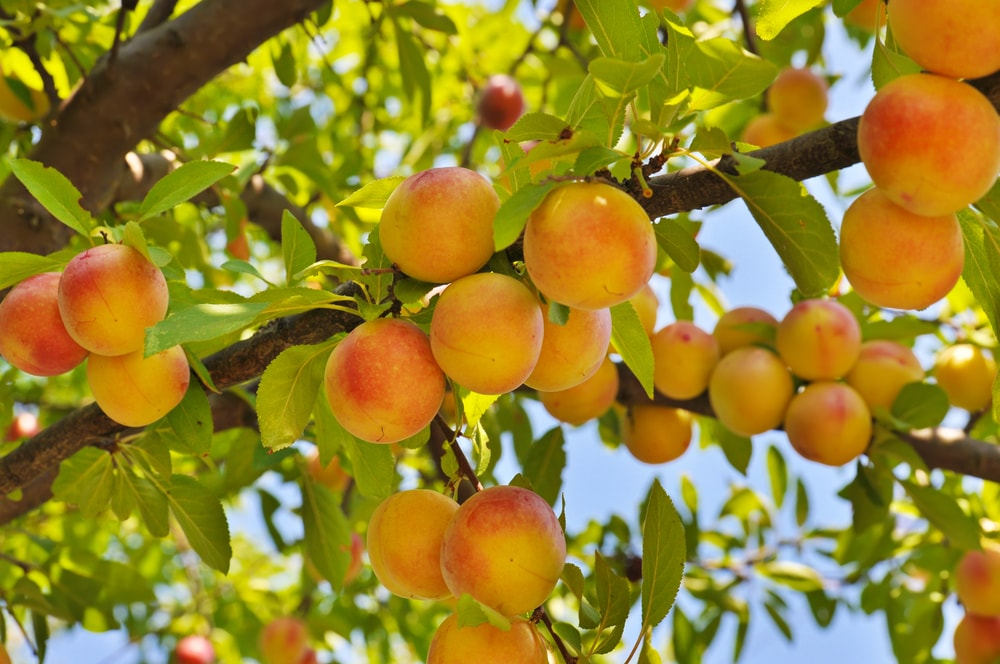 “Agradecemos a Dios por cada árbol, por cada semilla y por cada fruta que nos alimenta cada día.
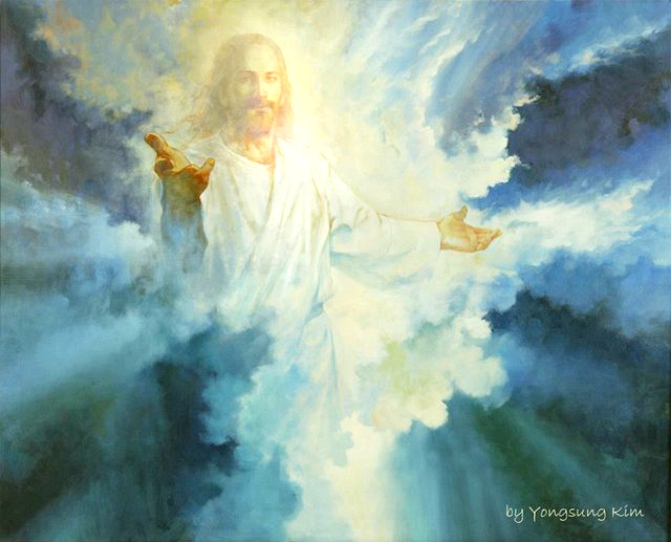 Dios miró con satisfacción la obra de sus manos, todo era perfecto, digno de su divino 
autor; y Él descansó, no como quien estuviera fatigado, sino satisfecho con los frutos de su 
sabiduría y bondad.
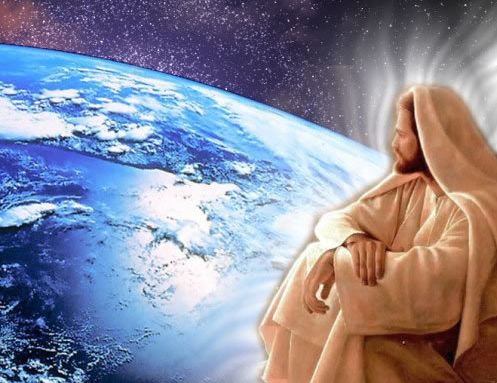 He puesto los fundamentos de la tierra, he vestido a todo el mundo con un manto de belleza, llegó el momento de entregar un regalo especial. ¡Adán! ¡Eva!
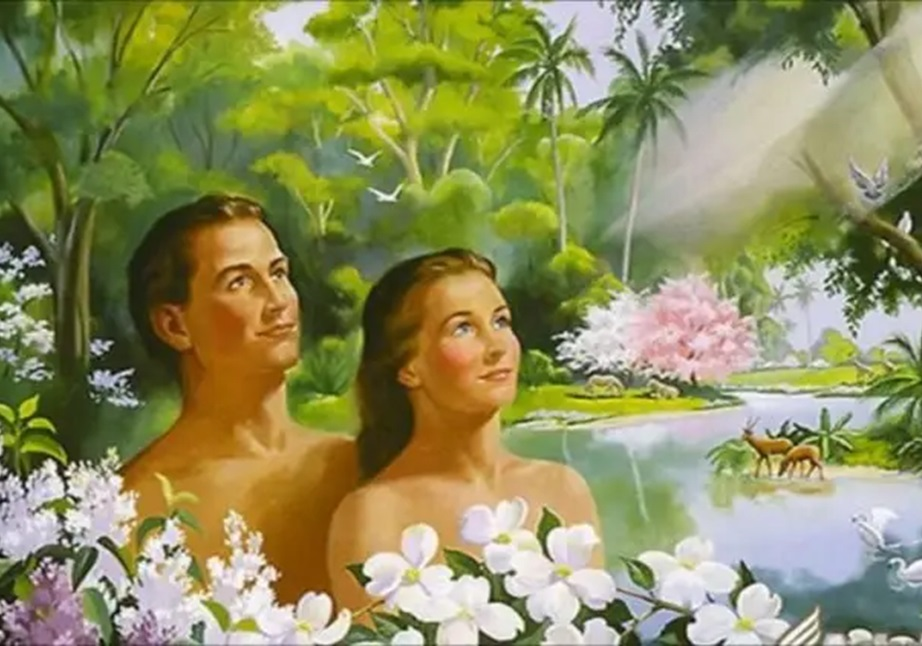 “Henos aquí Señor”
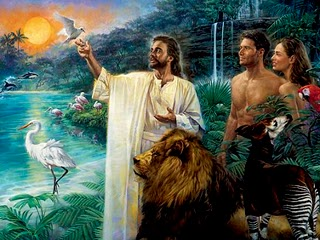 Vengan, siéntense aquí a mi lado, quiero que sean testigos que hoy aparto y santifico el 
sábado como un día de descanso.  Se los entrego como un regalo, para que como yo hago; ahora ustedes también reposen y contemplen los cielos y la 
tierra.
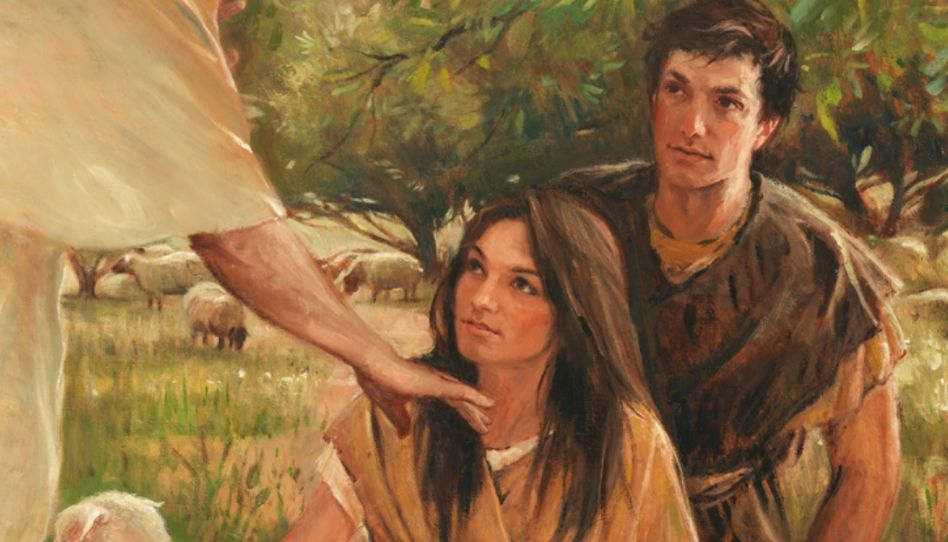 EVA: Señor, siempre recordaremos este momento y viviremos agradecidos, porque no solo nos 
regalas un hogar hermoso para vivir, sino también separaste un día especial para estar a su lado.
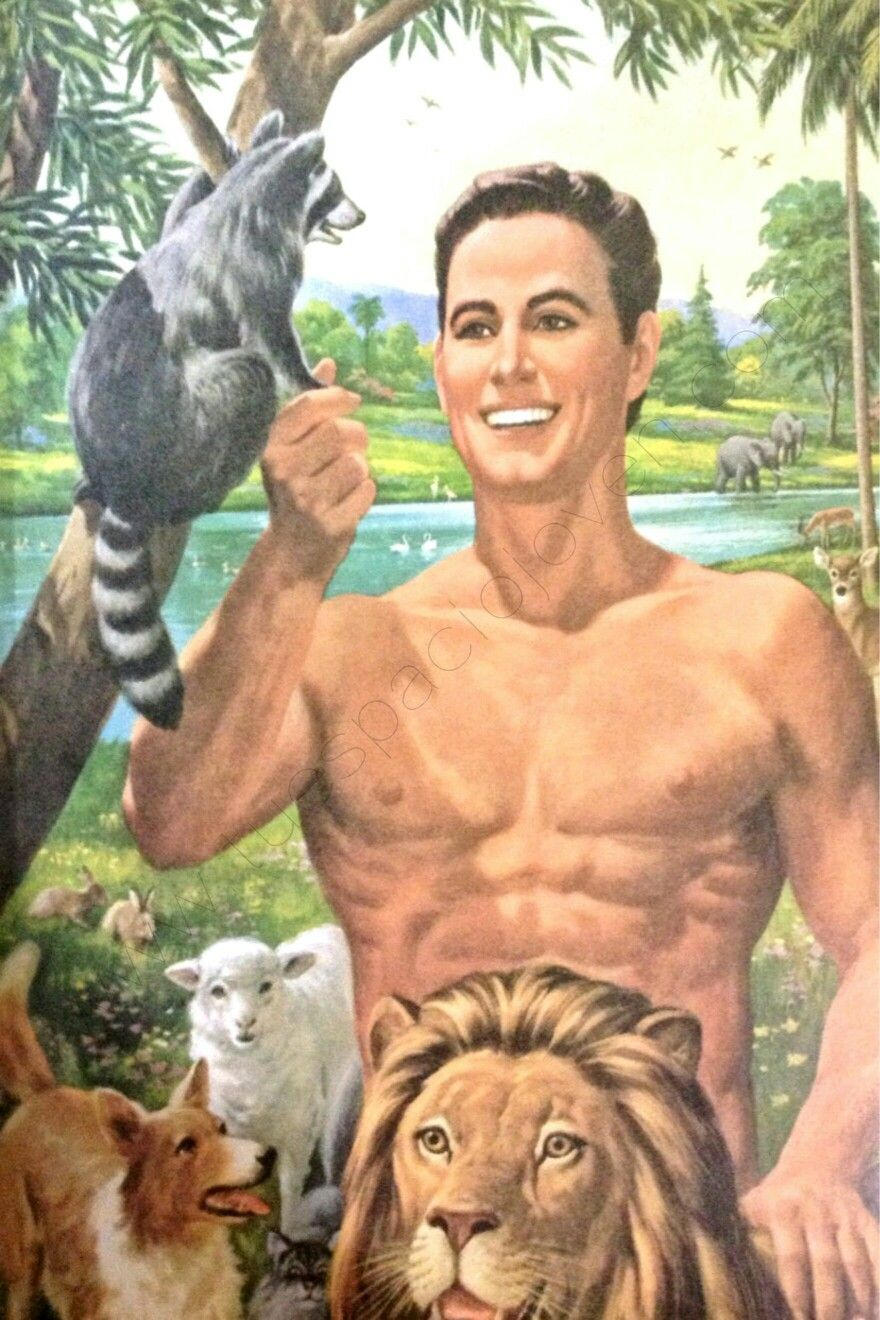 ADÁN: Yo como representante de toda la familia humana, recibo este regalo. 
Cada habitante 
en la tierra recordará en el día sábado, que tú eres nuestro creador y nuestro legítimo soberano.
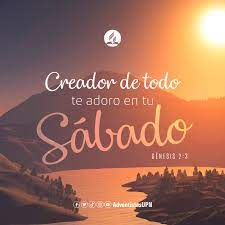 Dios vio que el sábado era esencial para el hombre, aun en el paraíso. Ahora Dios anhela que cada sábado los niños y los adultos dirijan sus mentes y pensamientos hacia la contemplación de las obras que Él hizo, a fin de adorar al único Dios verdadero creador del cielo y la tierra.
MISIONERO MUNDIAL
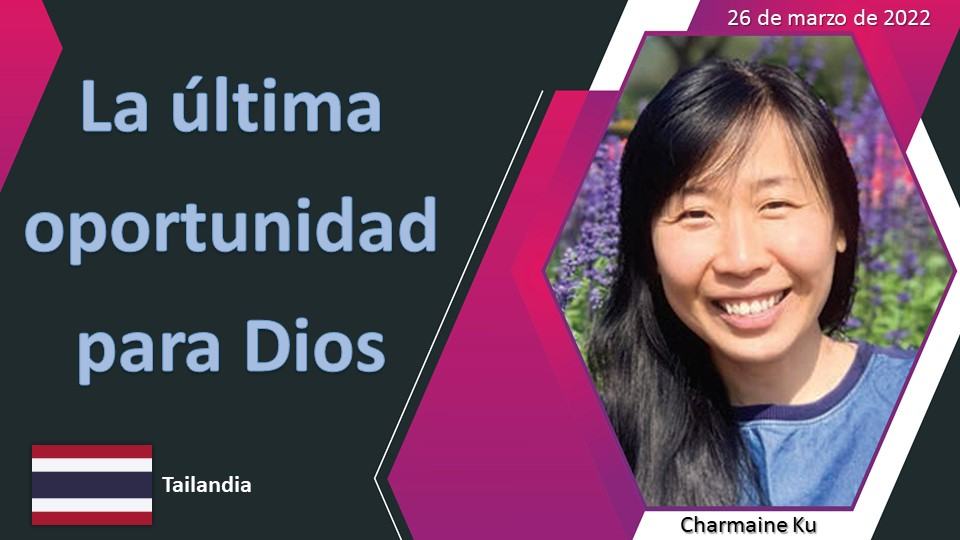 El sábado, un oasis en el tiempo.
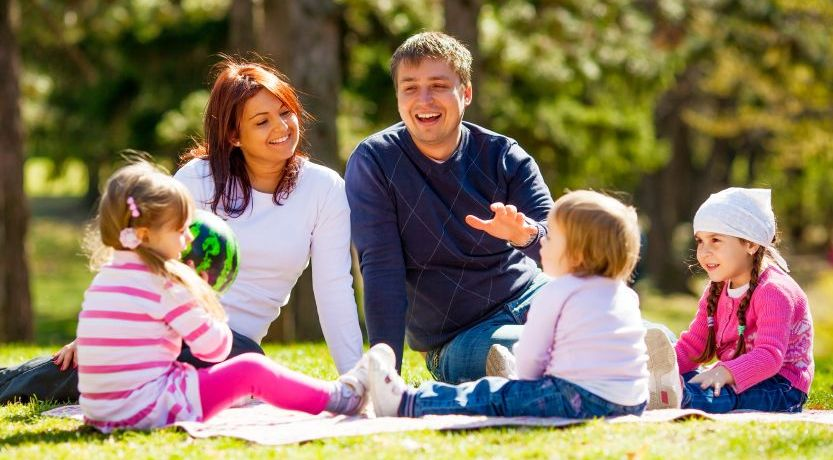 Que nos invita a la adoración en su santo templo.
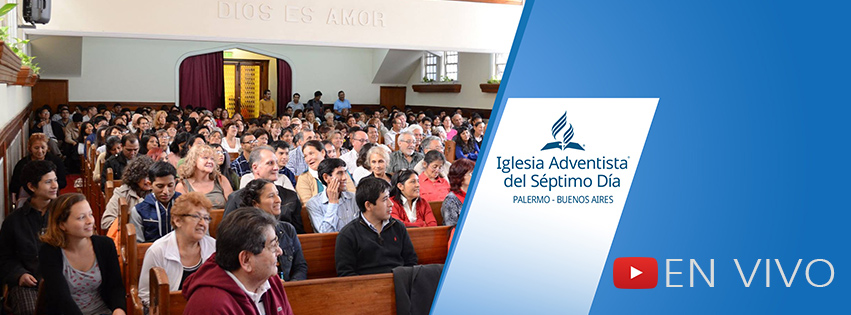 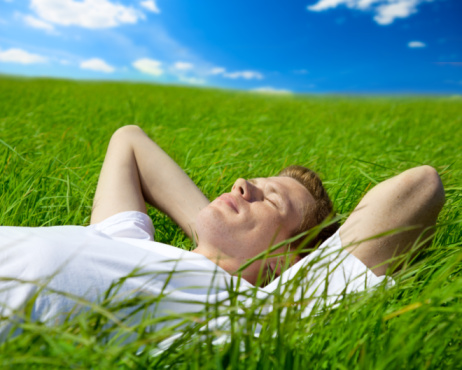 En tu ley nos invitas a recordar el día sábado.
 y hoy lo hacemos mi Señor con gozo
El sábado es gozo y alegría, permita que descienda tu santo espíritu en el alma mía.
 Es luz para tu pueblo Un día de delicia
Los que lo guardan y lo recuerdan testificaran que en seis días Dios hizo los cielos y la tierra. 
¡AMEN!
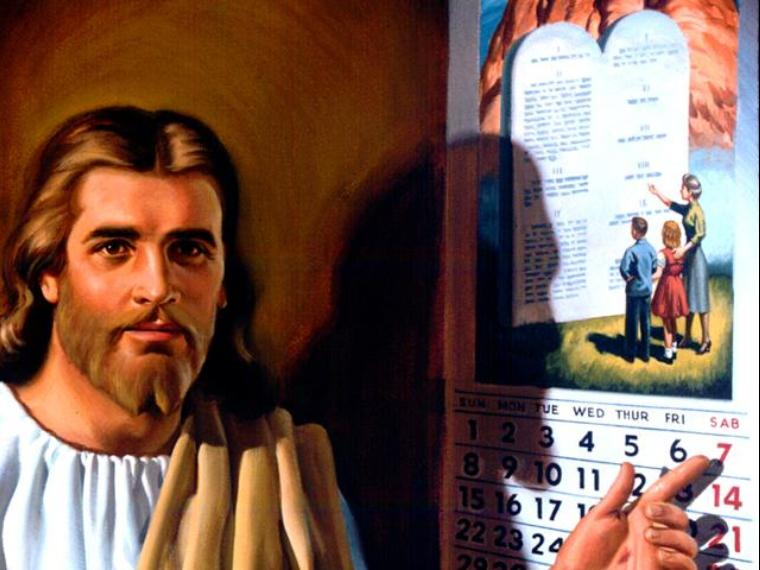 LA OFRENDA ACUMULADA EN EL DECIMOTERCER SÁBADO SERÁN PARA LOS SIGUIENTES PROYECTOS:
Centro de salud en el norte de Pakistán; 
 Escuela primaria en Luang Namtha, Laos 
 Centro de aprendizaje infantil en Long Thanh, Vietnam; 
 Dormitorio de estudiantes en Timor Leste, Escuela en Dili, Timor-Lest.
OREMOS POR LAS OFRENDAS
VERSÍCULO PARA MEMORIZAR
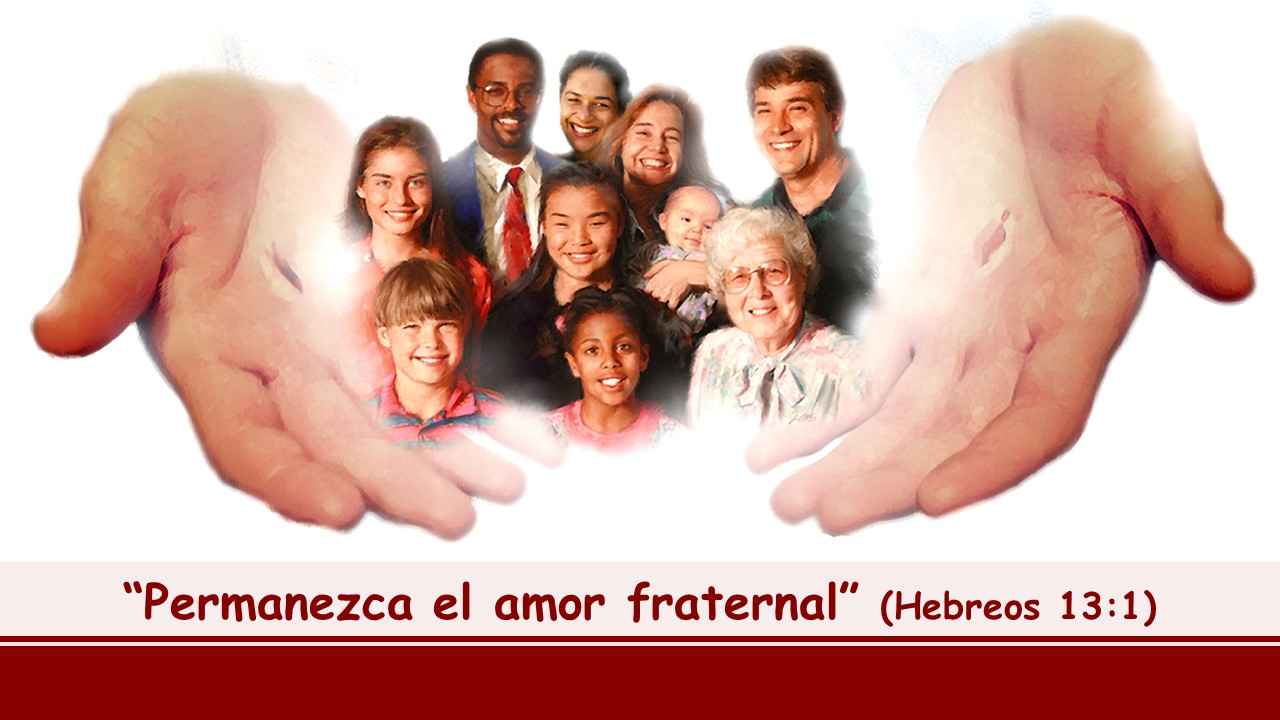 REPASO DE LA LECCIÓN # 13
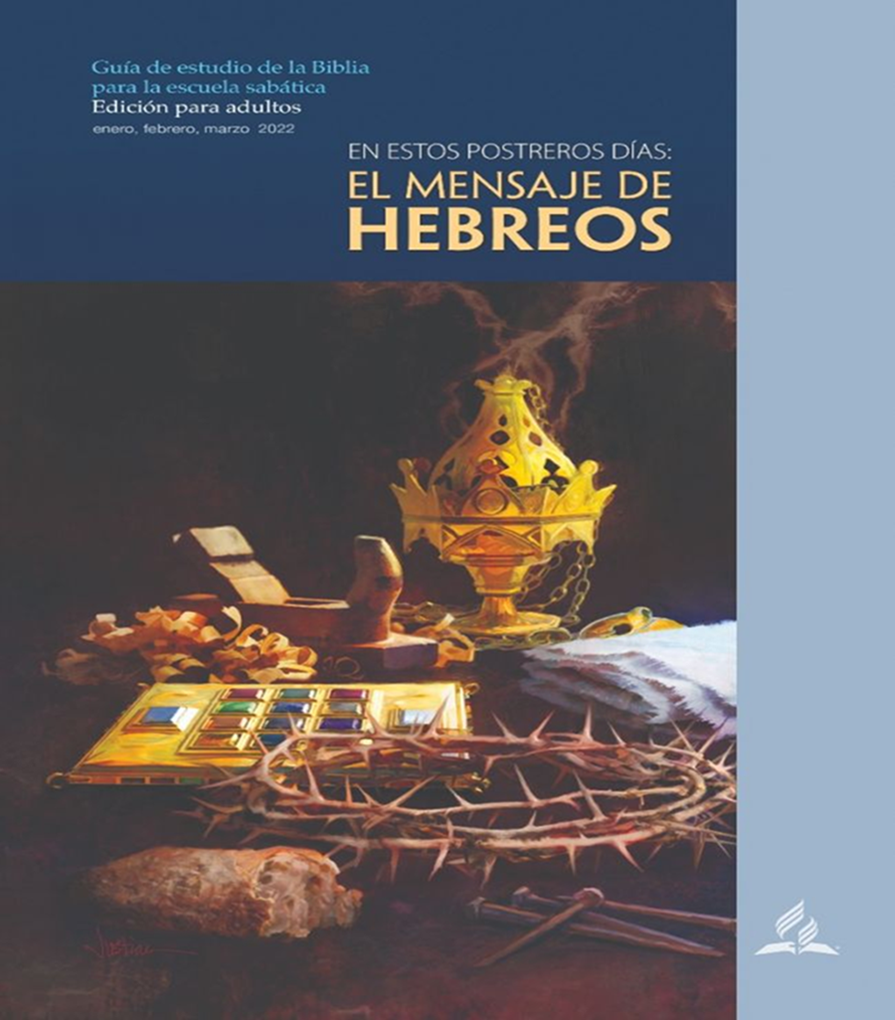 PERMANEZCA 
EL AMOR FRATERNAL
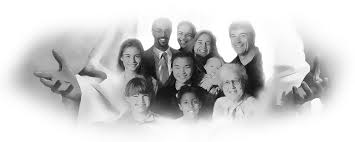 HIMNO FINAL
#64 “Yo canto el poder de Dios”.
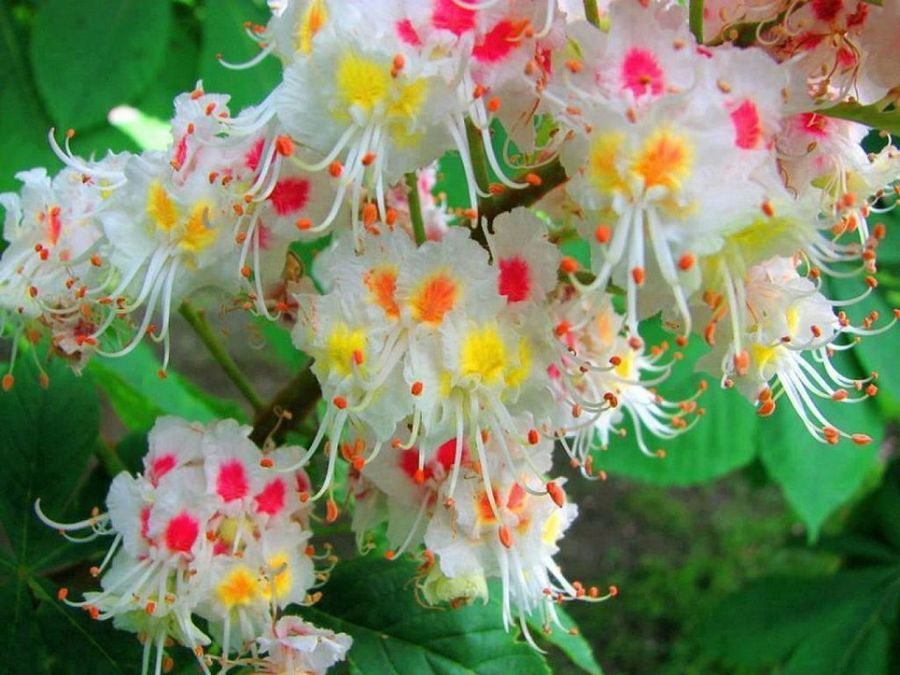 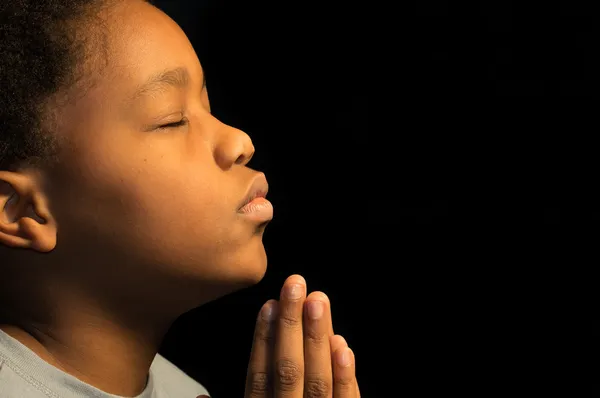 ORACIÓN
FINAL
“Porque todas las cosas proceden de él, y existen por él y para él. 
¡A él sea la gloria por siempre! 
AMÉN, AMÉN Y AMÉN”. Romanos 11:36.
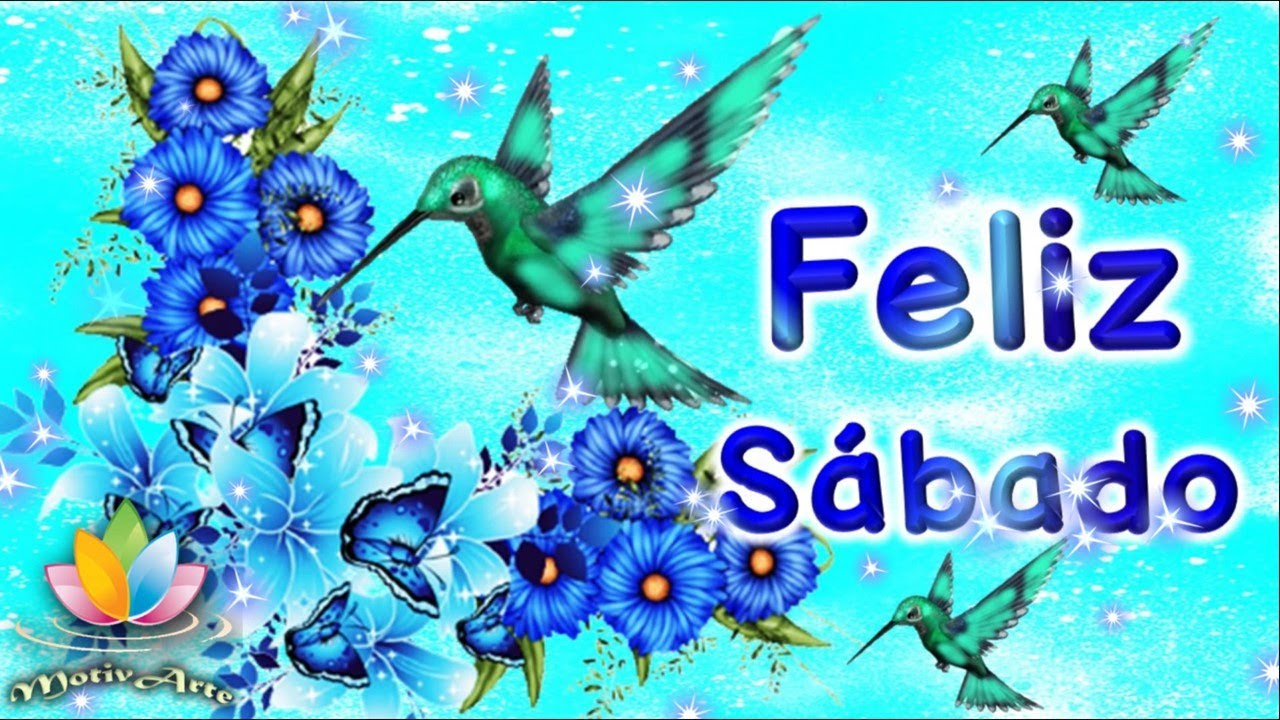